Community Meeting
Exciting things are coming!
April 9, 2024
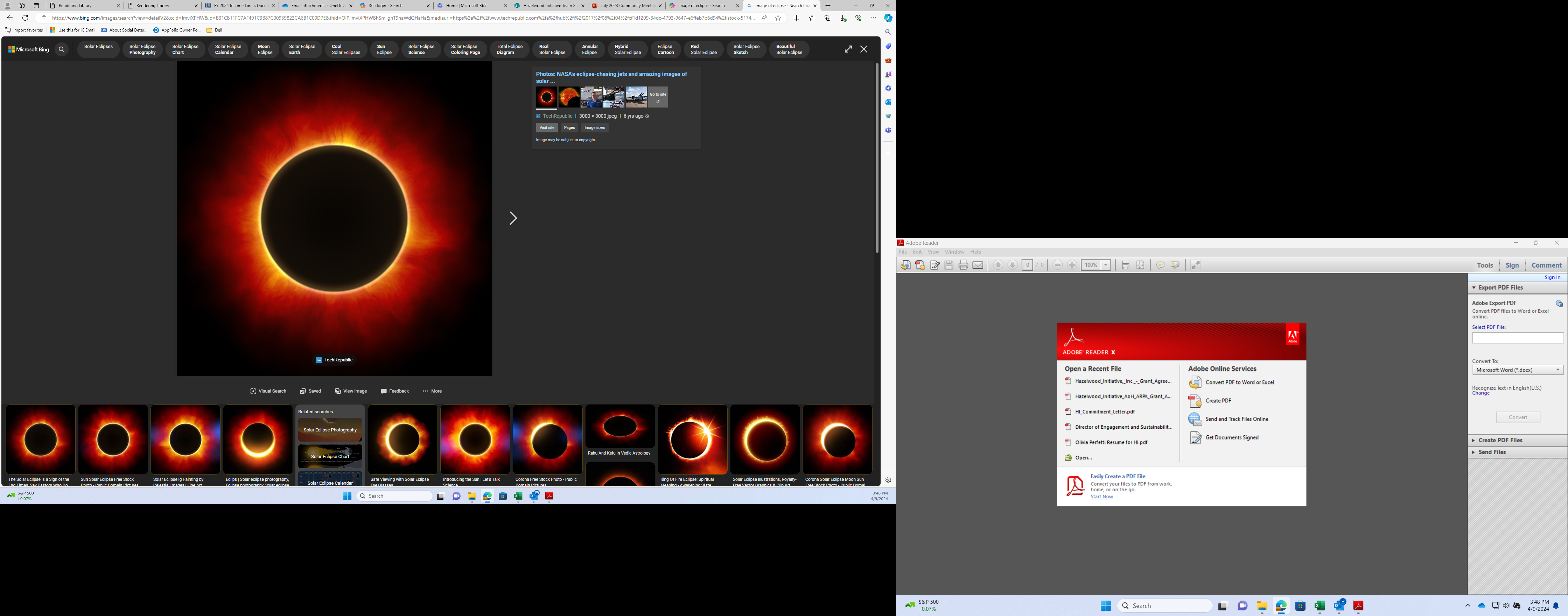 1
Hazelwood Initiative
To Be A Leader in Building A Stronger Hazelwood Through Inclusive Community Development

Affordable Homeownership
Affordable Rentals
Affordable Commercial Space
Neighborhood Investment Fund
Greenspace & Sustainability
Equitable Transportation Access
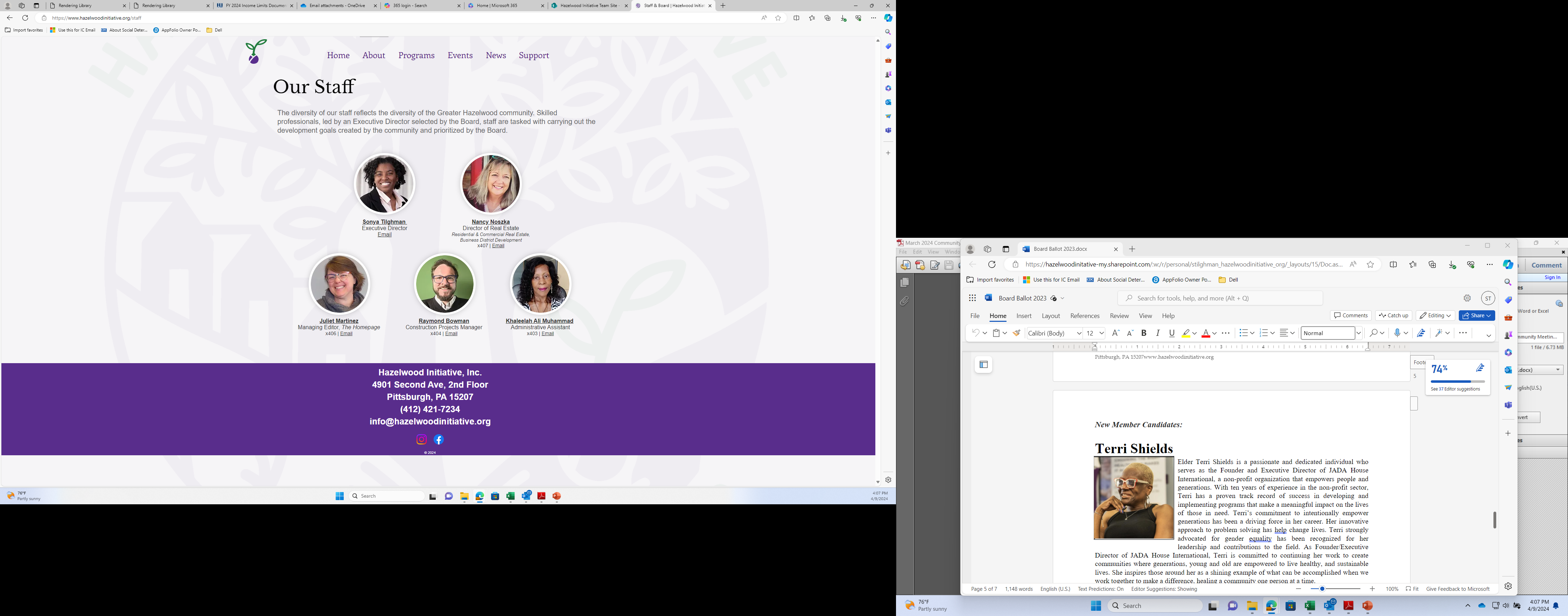 HI Board OF DIRECTORS
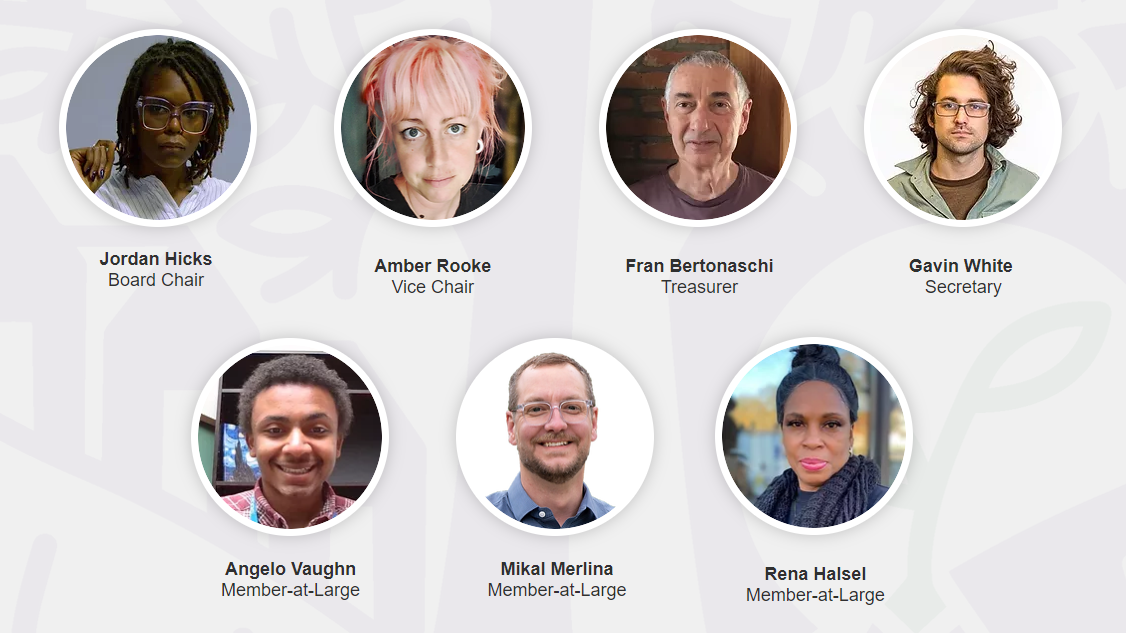 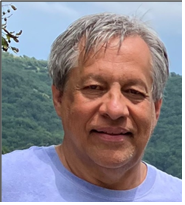 Bill Kulina
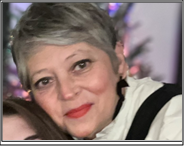 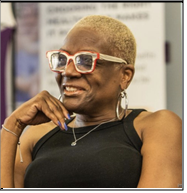 Kim Wynnyckyj
Terri Shields
4
Show Your Support By Joining Today! It’s FREE!
5
Agenda
6
Please type your questions in the chat box
Press *6 to unmute and ask questions after each speaker presentation
LEARN & eARN
Caldwell Derrick, Youth Coordinator, Office of the Mayor
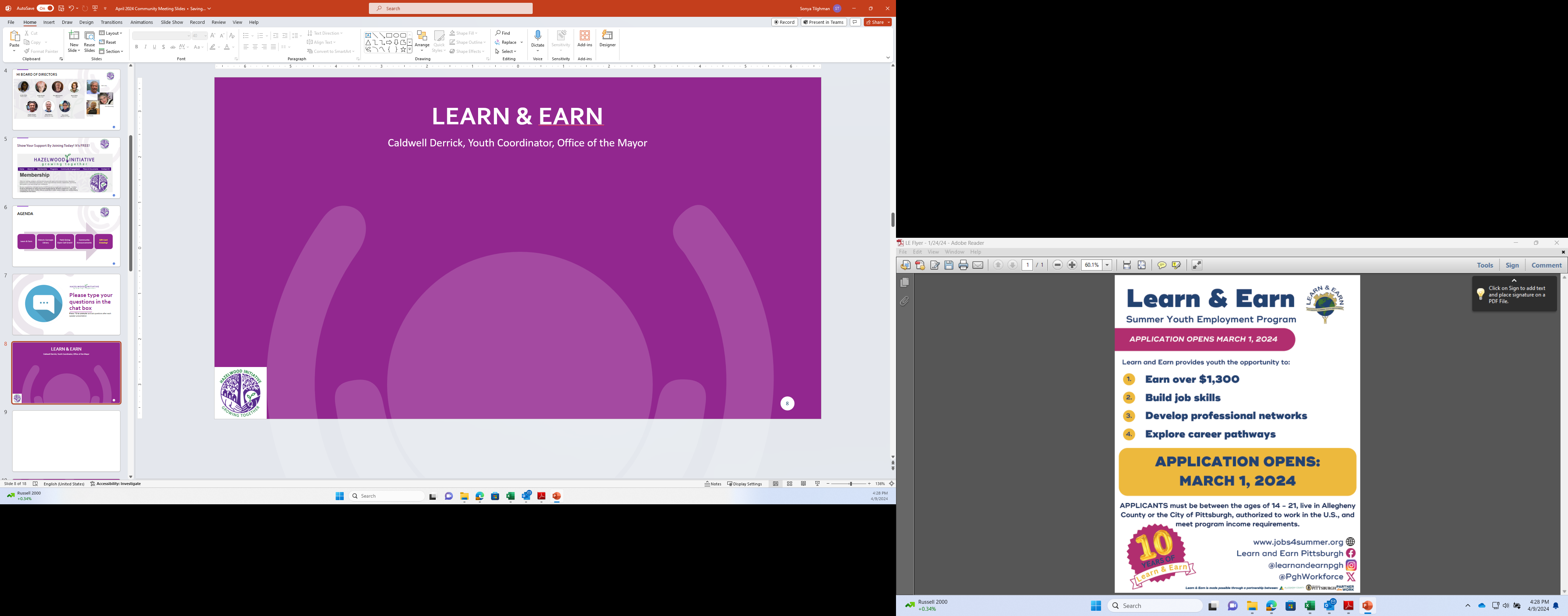 8
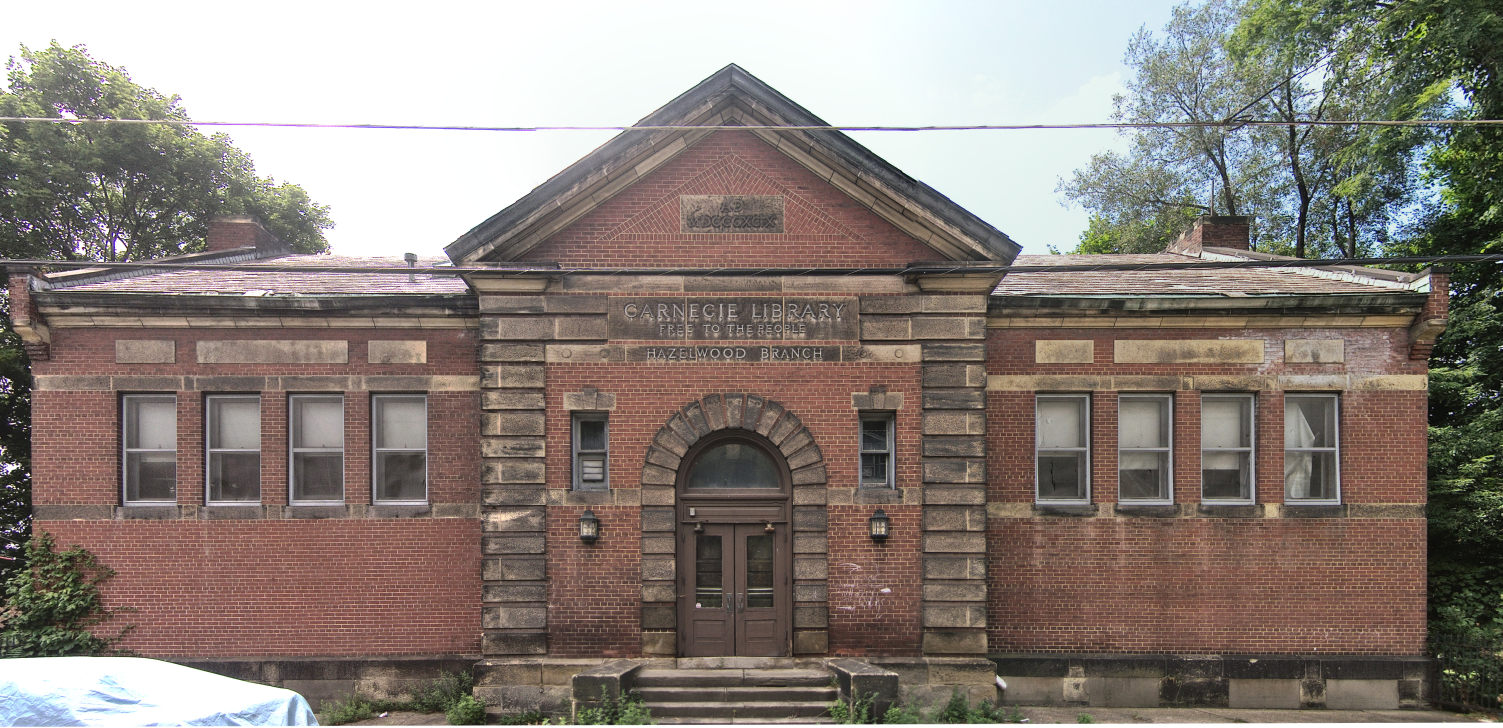 Historic Carnegie Library
YIELD GIVING OPEN CALL GRANT
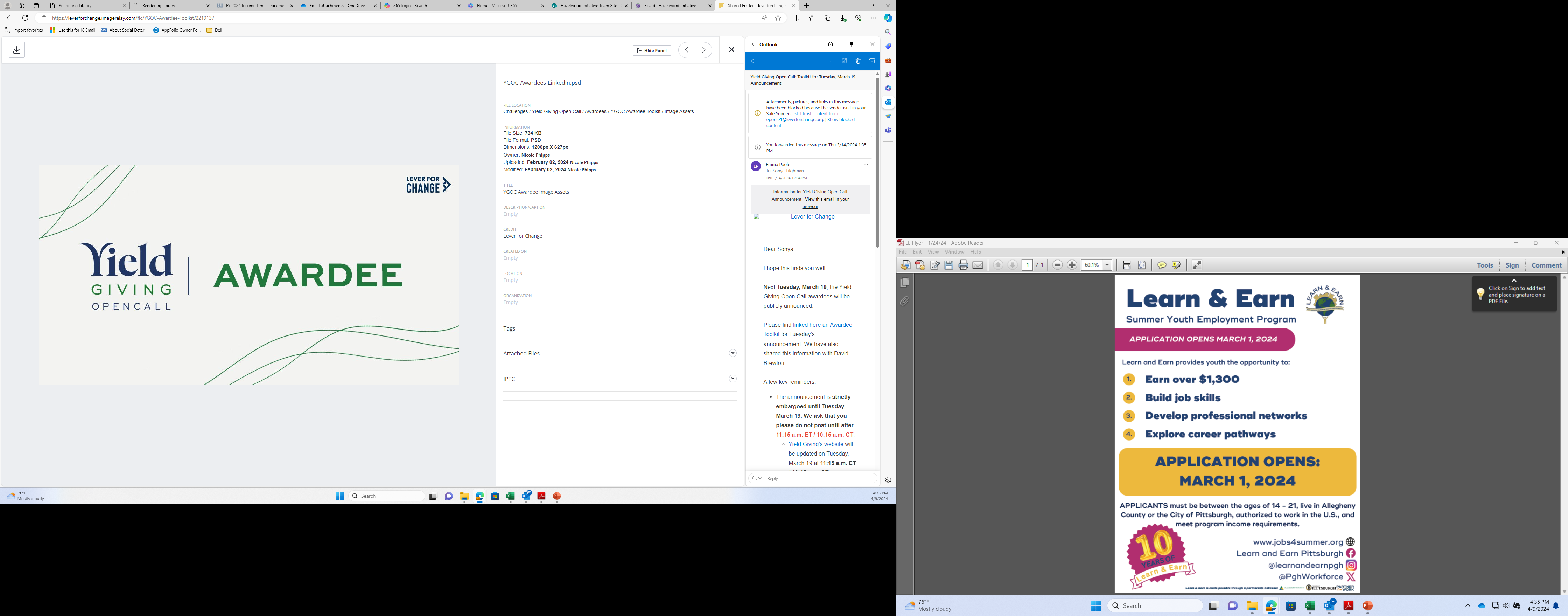 10
Background:
Created by billionaire philanthropist Mackenzie Scott
Spring 2023 announced Open Call for applications
Nationwide competition for 250 grants of $1 million ea
6,353 eligible organizations applied
Ultimately made 351 grants, some $1 million & some $2 million
11
Hazelwood Initiative Strategic PLAN
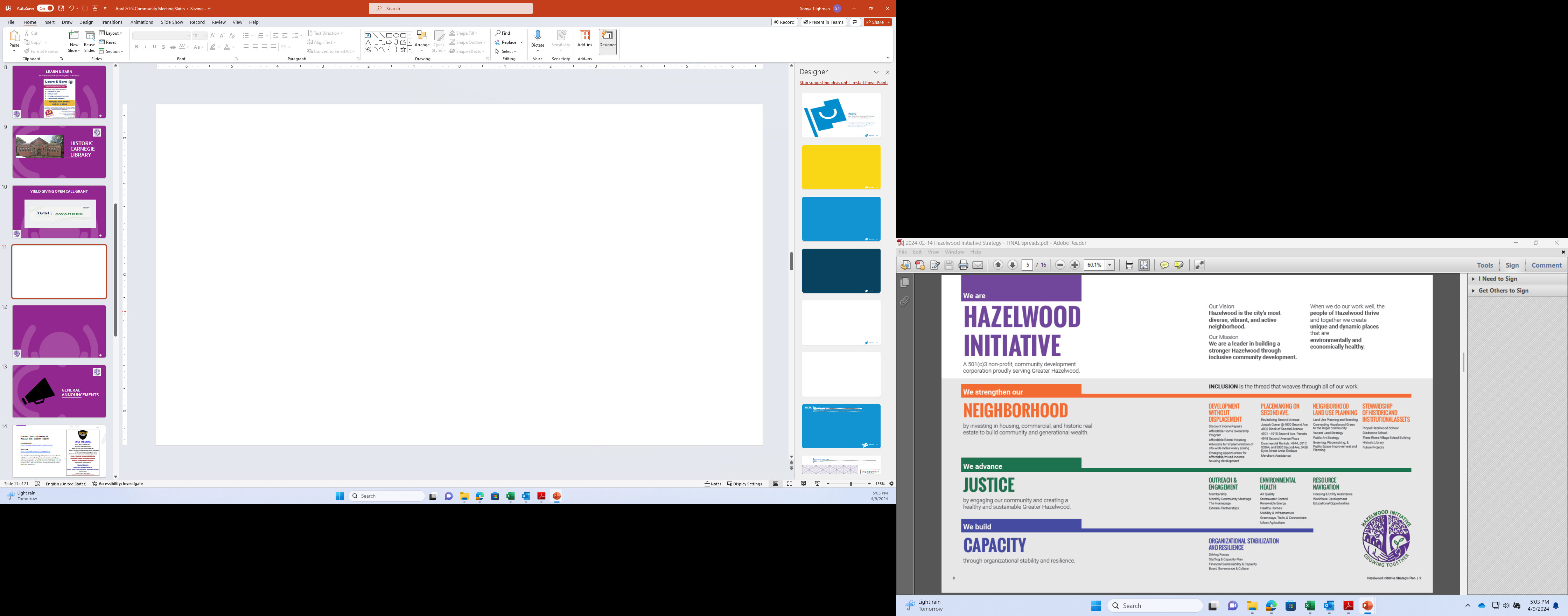 12
General announcements
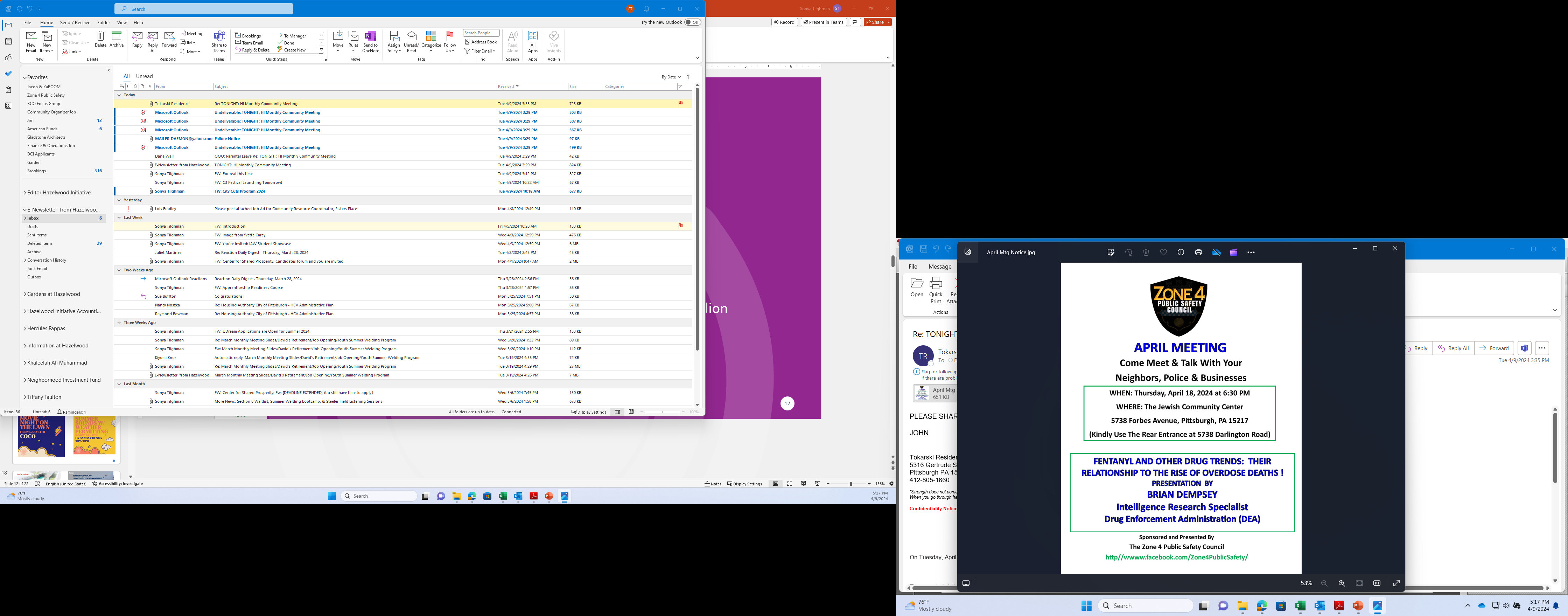 C3 Festival Website Launched TODAY, April 9.

Lineup Announcement: April 16th
Mark your calendars for April 16, as we will be releasing the much-awaited lineup along with an official press release. 
 
Tickets On Sale: April 18th
Tickets for the festival will officially go on sale on April 18. Please note that members of the Hazelwood community will be eligible to receive a free or discounted ticket to the festival based on certain qualifications. Only those who live within Hazelwood and can provide an ID with an address in the neighborhood will be eligible. More details regarding the community ticket program will be shared with your organizations within the next month.
14
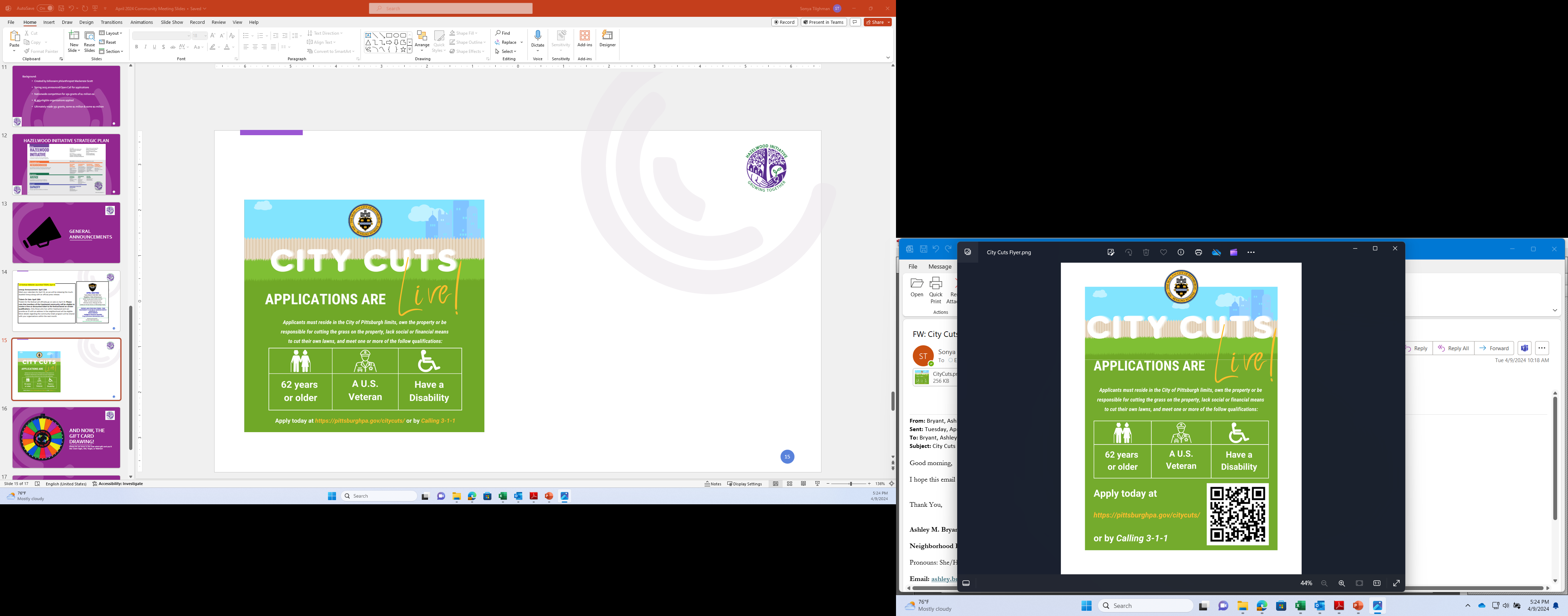 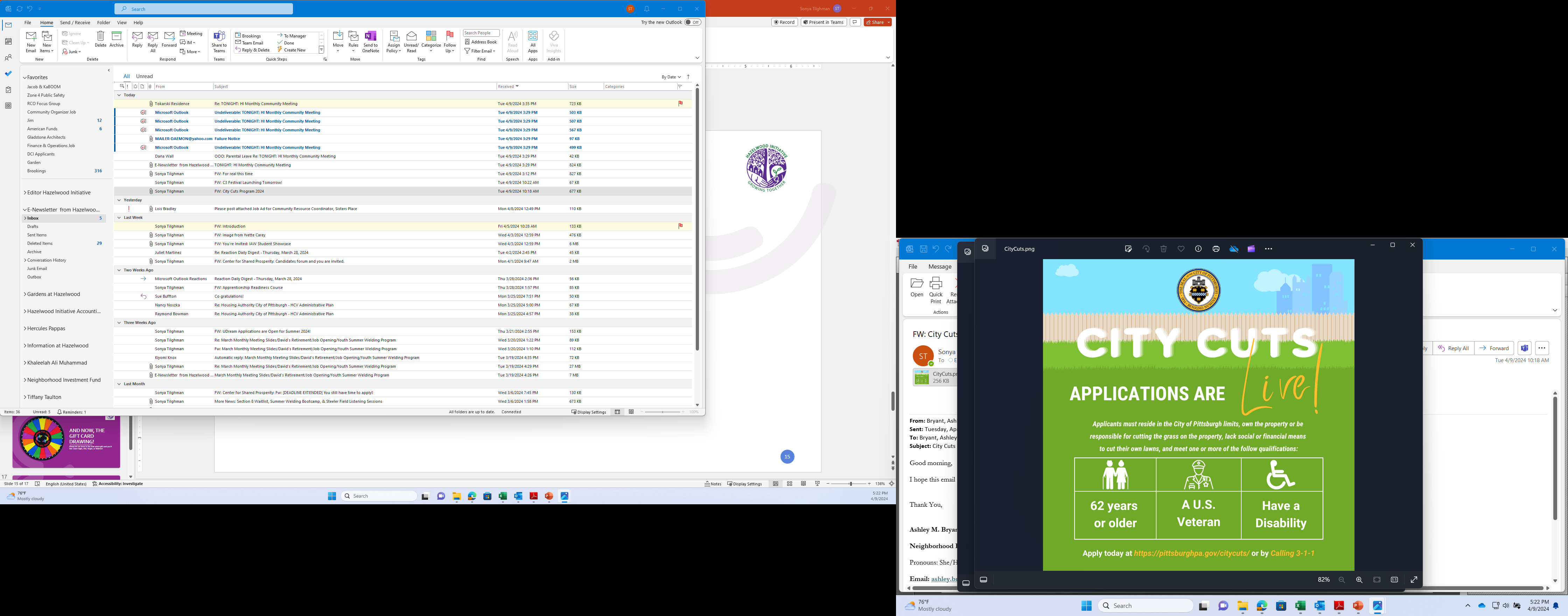 15
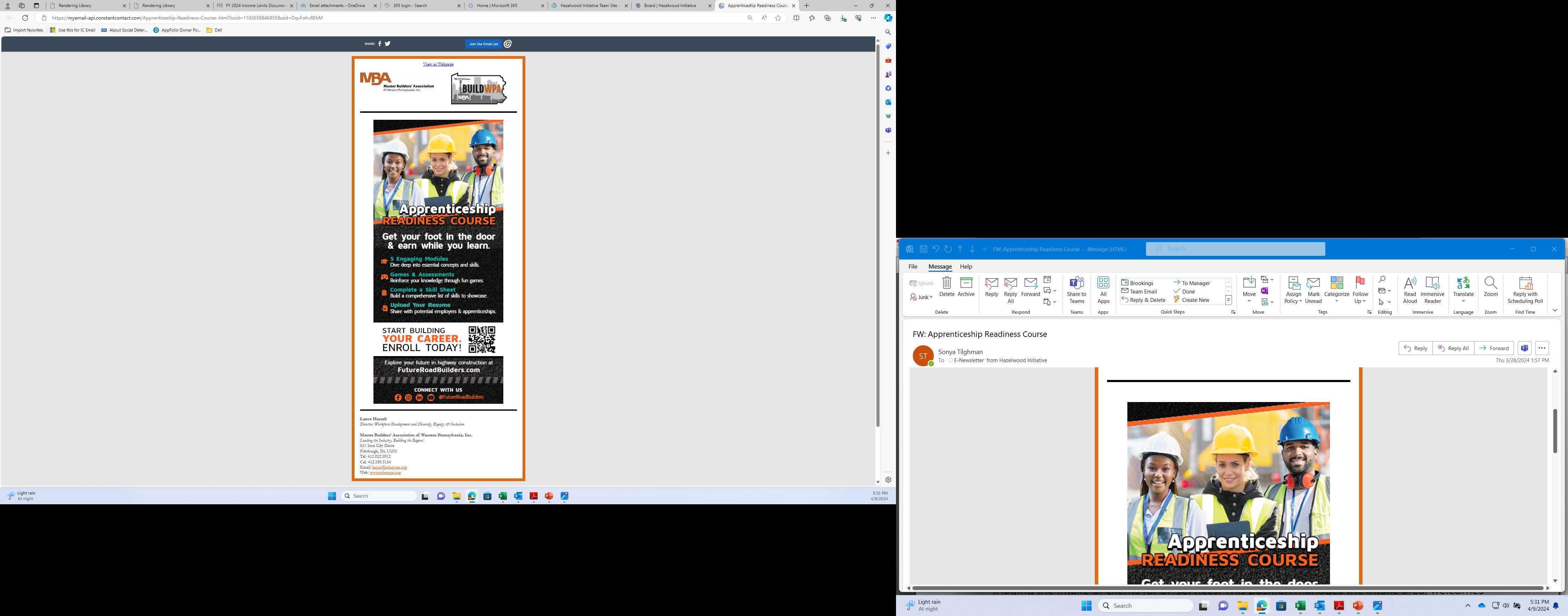 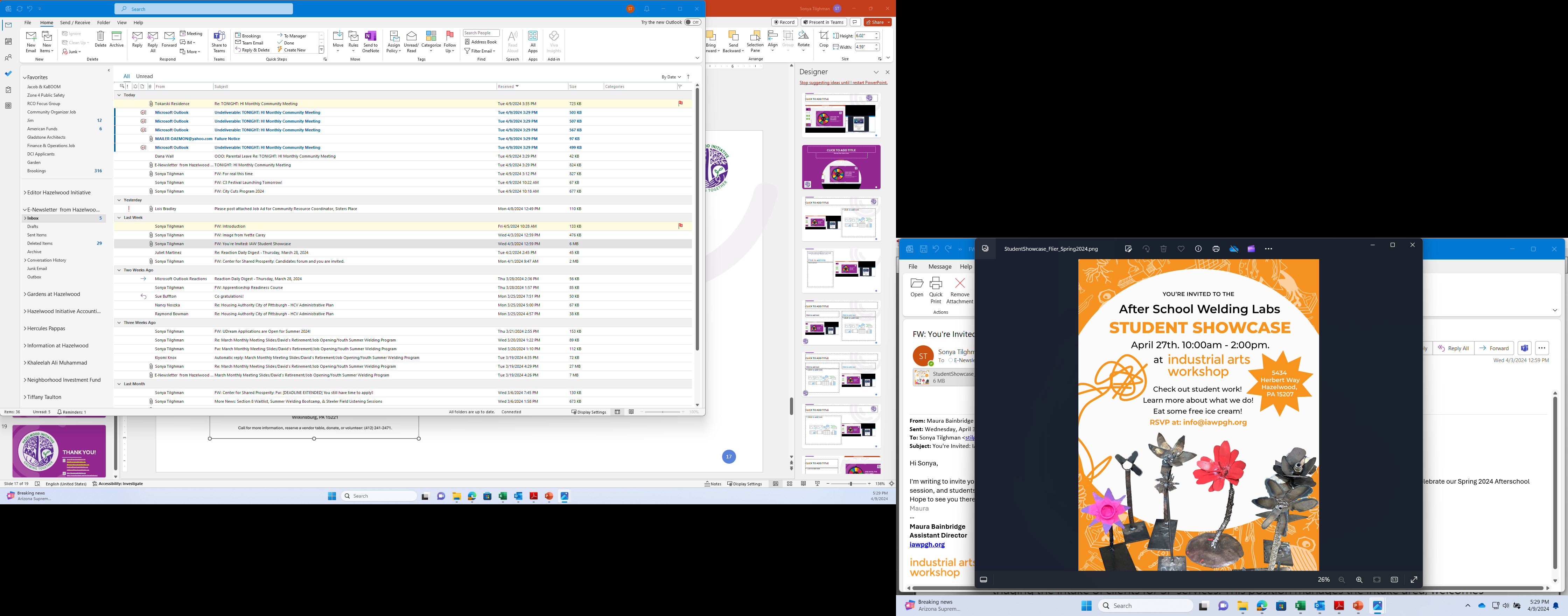 16
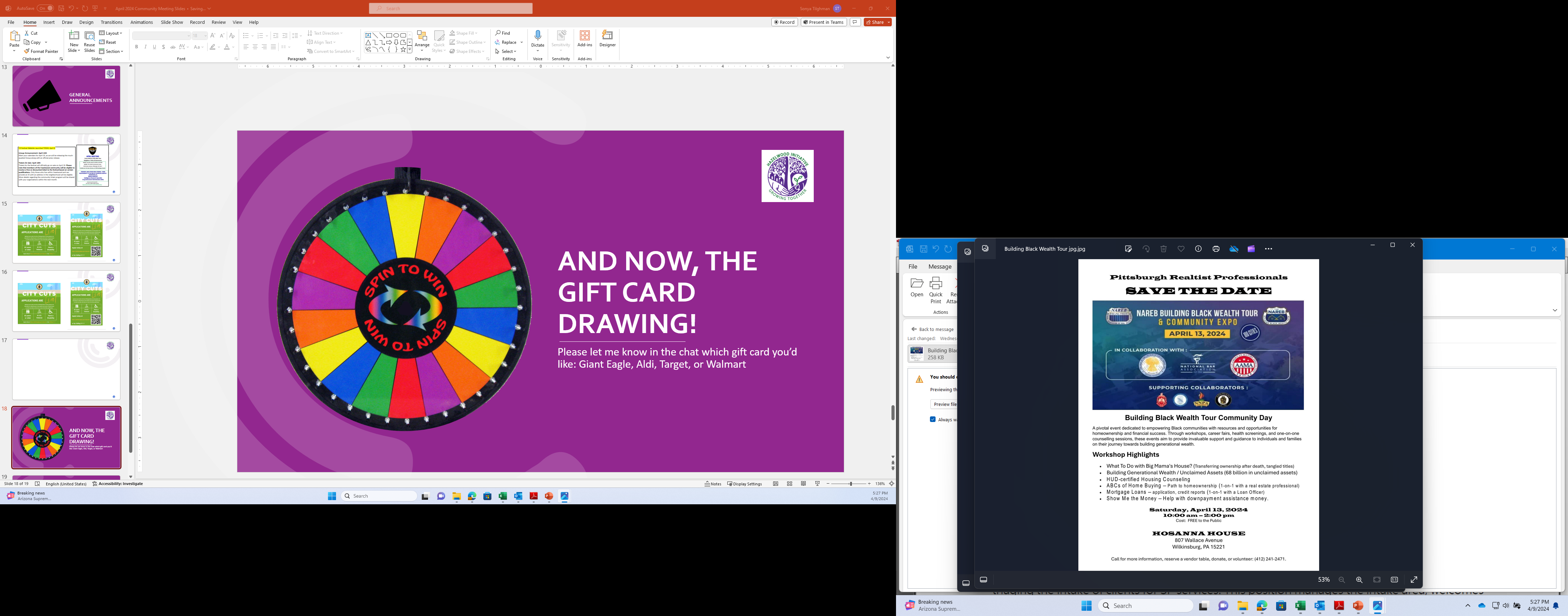 17
And now, the gift card drawing!
Please let me know in the chat which gift card you’d like: Giant Eagle, Aldi, Target, or Walmart
Thank you!
skanar@hazelwoodinitive.org
jkim@hazelwoodinitiative.org
dbrewton@hazelwoodinitiative.org 
ttaulton@hazelwoodinitiative.org
stilghman@hazelwoodinitiative.org
http://hazelwoodinitiative.org
https://www.facebook.com/hazelwoodinitiative/